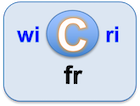 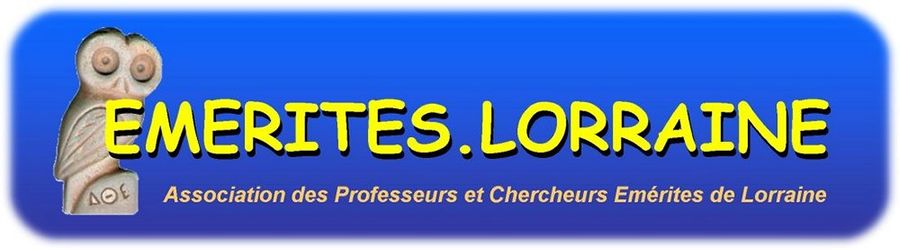 Enjeux de la maîtrise numérique de la connaissance
Introduction!

https://wicri-demo.istex.fr/wicri-chanson-roland.fr/index.php/PaulMeyer2021
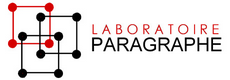 Paul Meyer 2021, Ducloy
1
Bonjour, mon nom est Jacques Ducloy55 ans  dans les changements de paradigmes
1967 ENSEM, -> Fac de Sciences
Analyse numérique  (Jean Legras), compilation (Jean-Claude Derniame), 
1971 IUCAL (Jean Legras puis Claude Pair)
CRPG, Cristallo, Médecine…  et notamment TLF, sans oublier Cyclades
1980 Agence de l’Informatique (+ CNRS, CENT, INRIA, MEN)
Promotion des recherches en Génie logiciel, Intelligence Artificielle
Chaîne éditoriale et base documentaire sous Transpac
1988 … 2007,  équipe de direction de l’INIST
1992 … 2000 : Loria (Autoroutes de l’Information), 
Digital libraries  : INRIA -> DELOS (Europe) -> DCMI (Dublin Core) 
2007 : DRRT Lorraine
Lancement de Wicri  (DRRT Lorraine … ISTEX)
Paul Meyer 2021, Ducloy
2
Le numérique pour la connaissance
Quelles connaissances ?
Scientifiques, technologiques, culturelles, patrimoniales
Quels enjeux ?
Stratégiques : compétitivité internationale // Santé
Culturels et patrimoniaux,
Personnels : comprendre le monde du numérique
Quels moyens pour les émérites ?
Deux wikis (public, privé)
Pour s’entraîner, et peut-être pour diffuser
Le réseau Wicri
Accompagnement (ateliers, analyses de corpus)
Paul Meyer 2021, Ducloy
3
Deux wikis pour les émérites
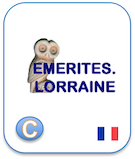 Même moteur que Wikipédia (MediaWiki)
+ Contributions nominatives réservées aux inscrits 
2 wikis
Privé (documents internes ou bac à sable)
Public : initialisé avec les émérites confinés
Première visite :
Nouveau site Wicri  : https://wicri-demo.istex.fr/
Wikis émérites : https://wicri-demo.istex.fr/emerites.lorraine/fr
Les émérites confinés (2021) // un article
L’onglet Communautés
Paul Meyer 2021, Ducloy
4
Accès au réseau Wicri
Réflexion sur une alternative à Wikipédia.
Des wikis pour des communautés :
Thématiques, exemples
Sciences et génie de l’environnement (eau, bois, sols urbains…)
Santé, musique
Géographiques
Lorraine, Maroc, Canada
Institutions
Sujets, exemple Chanson de Roland
Espace pour expérimentations
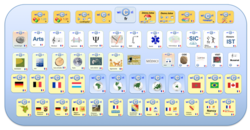 Paul Meyer 2021, Ducloy
5
Ateliers
Formule : 9h30 -> 12 h, par exemple à la B.U.L.
9h30 : ½ h petits rendez-vous
 10 h : conférence-démonstration // cours
11 h : travaux personnels avec assistance (TP ou ???)
Travaux
Découverte : Wikipédia, Wicri, analyse de l’information (ISTEX, PubMed)
Formation : à l’écriture hypertexte sur wiki émérites et/ou Wicri 
Développements :
Collections émérites, et pourquoi pas ALS
Groupe mémoire
Nouvelles applications
Prestations (exemple analyse de corpus ISTEX ou PubMed)
Paul Meyer 2021, Ducloy
6
Plan
Introduction (fait)
Changements de paradigme dans la connaissance scientifique
Enjeux au plan international… et lorrain
Enjeux culturels, patrimoniaux et citoyens
Wikis, encyclopédies, dictionnaires
Enjeux stratégiques (connaître l’essentiel de la recherche)
Intelligence économique par les corpus bibliographiques
Conclusion // ateliers
Un hypertexte très conséquent
Eléments techniques
Wikis, wikis sémantiques, ISTEX, rééditions numériques…
Paul Meyer 2021, Ducloy
7
2000 : quatrième paradigme sciences physiques et expérimentales
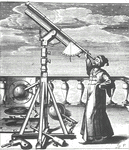 Thousand years ago – Experimental Science
Description of natural phenomena
Last few hundred years – Theoretical Science
Newton’s Laws, Maxwell’s Equations…
Last few decades – Computational Science
Simulation of complex phenomena
Today – eScience or Data-centric Science
Unify theory, experiment, and simulation 
Using data exploration and data mining
Data captured by instruments
Data generated by simulations
Data generated by sensor networks
Scientists over-whelmed with data
Computer Science and IT companies
     have technologies that will help
(With thanks to Jim Gray)
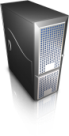 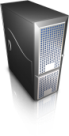 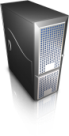 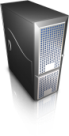 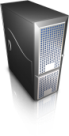 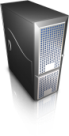 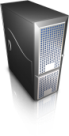 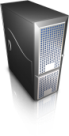 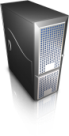 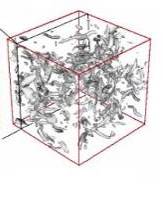 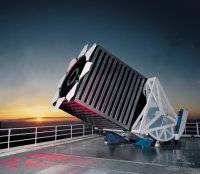 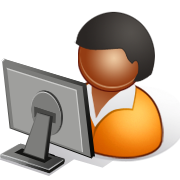 … Merci à Tony Hey (Microsoft Research)
Paul Meyer 2021, Ducloy
8
Changements de paradigmes pour les documents
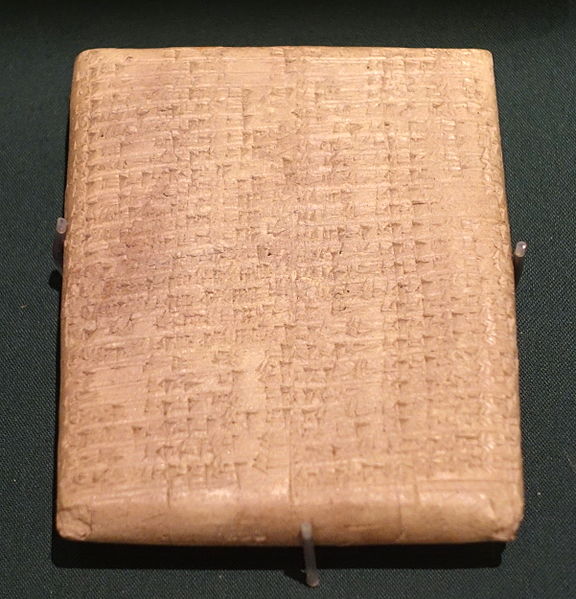 PAGE
7000 av. J.-C. : jetons
3000 av. J.-C. : tablettes, papyrus, papyrus en rouleau

300 av. J.C. : Codex manuscrit
1455 : Livre imprimé ; 1750 : Encyclopédie 
1956 : Fieldata ; 1973 (Xerox Alto) ; 1984 : MacWrite ; 
1992 : PDF

1963 : Hypertext ; 1987 : Hypercard ; 
1989 : Html (le Web)
2001 : Wikis, Wikipédia (collectif et adaptatif)
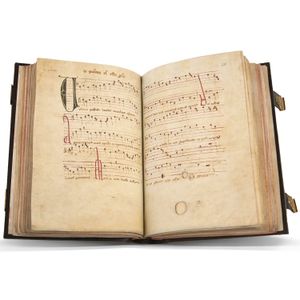 CODEX
HYPERTEXTE
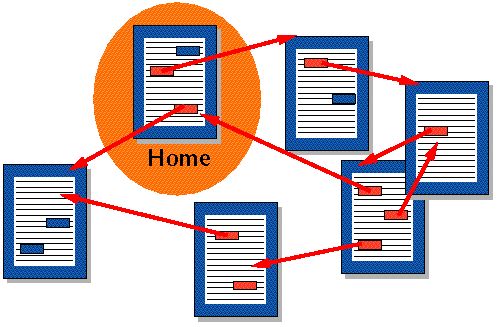 Paul Meyer 2021, Ducloy
9
Le document structuré
Dans les années 80, on applique aux documents les mécanismes de structuration des programmes.
Application au Web (html)
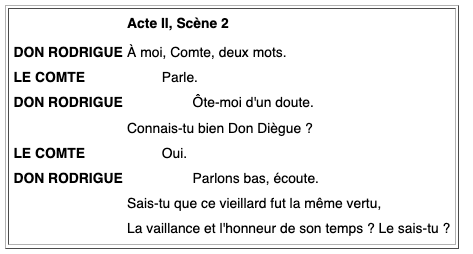 <h1>Acte II, Scène 2</h1> 
<br/> <b>DON RODRIGUE</b> À moi Comte, deux mots. 
<br/> <b>LE COMTE</b>&nbsp;&nbsp; ... &nbsp; Parle
Paul Meyer 2021, Ducloy
10
Du document structuré au corpus, la TEIText Encoding Initiative
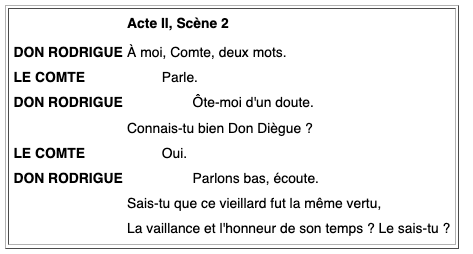 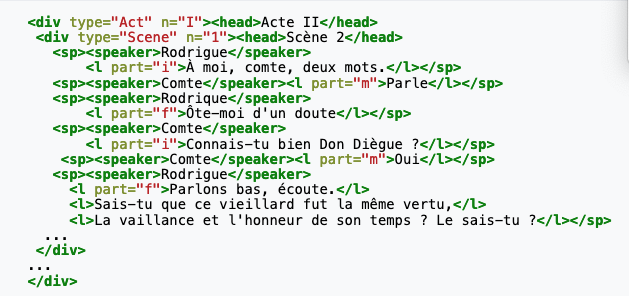 Dans une bibliothèque numérique, on peut trouver tous les passages où parle Rodrigue…

On peut aussi représenter des signalements bibliographiques
Paul Meyer 2021, Ducloy
11
Changements de paradigmes dans les bibliothèques
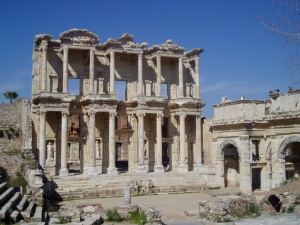 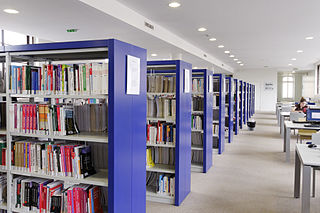 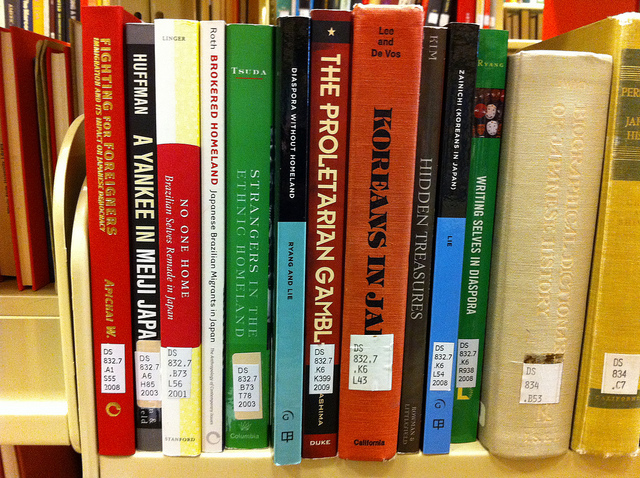 Une bibliothèque => Une URL vers des hypertextes
Un wiki = une encyclopédie
Ou un wiki = une bibliothèque
Wicri = des encyclopédies 
         + des bibliothèques
Avec des documents hypertextes
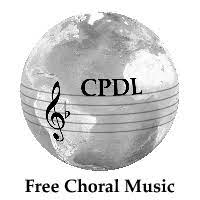 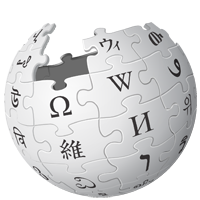 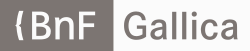 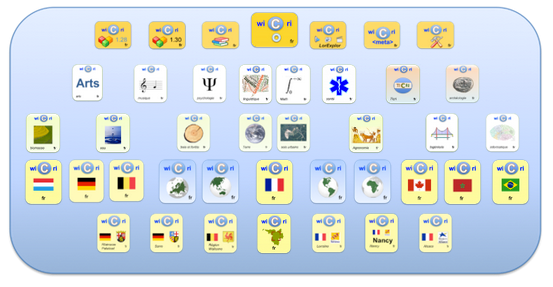 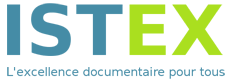 Paul Meyer 2021, Ducloy
12
Bibliothèques numériques
1970 : Progiciels spécialisés sur les métadonnées
Exemple : système de gestion de bibliothèques, moteur Mistral sur IRIS 80
1980 : SGBD relationnels
Très bien adapté aux applications transactionnelles fermées
Mais pas forcément à l’édition d’une connaissance potentiellement infinie 
1990 : Entrepôt et archives ouvertes
1989 : Web 1.0, 
1991 : Los Alamos National Laboratory -> ArXiV  
2000 : Hal…
1995 : Bibliothèques (entrepôt) en Xml : 
Erudit, PubMed Central, 
Content Management Systems (CMS) Open Edition..
2000 : Web 2.0, Rédaction et conception collective (wikis)
Changement de paradigme bibliothéconomique, éditorial, rédactionnel
Paul Meyer 2021, Ducloy
13
Wiki, modèle informatique
Charlemagne
Paul Meyer (philologue)
Logiciel facile à utiliser par des amateurs
Ou complexe : des millions de pages 
par des centaines de milliers d’amateurs
Un wiki = un ensemble de pages
Chaque page a un nom unique géré par le contributeur 
Une page contient du texte et des liens
Une page peut contenir une définition,
 ou un livre…
Espaces de nommages
Catégories, modèles…
Sous-pages
Utilisateur:Jacques Ducloy
Romania (revue)
Romania (1933) Ewert
Catégorie: Philologue français
Chanson de Roland/Manuscrit d’Oxford/Feuillet 20
Paul Meyer 2021, Ducloy
14
Wiki, gestion des contributions
Chaque wiki définit ses propres règles
Wikipédia : tout le monde peut contribuer (anonymat)
Wicri (public) : Tout contributeur est inscrit et visible
Vioramil, Préfet : accès limité aux inscrits
Outils de suivi
Trace des contributions / liste de suivi
Espaces de nommage spécialisés
Pages utilisateur
Pages de discussion
Paul Meyer 2021, Ducloy
15
Wikipédia
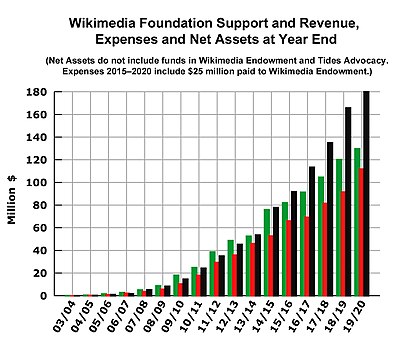 Géré par la Wikimedia Foundation
Siège : San Francisco, 
effectif 409 : personnes
Non profit organization 
C. A. 2020 : 124.468.145 $
Contributions libres 
Inscriptions recommandées
Généralement amateurs motivés 
avec pseudonymes
Outils efficaces pour 
les vandalismes de base
Mais stratégies possibles 
pour groupes de pression
Paul Meyer 2021, Ducloy
16
MediaWiki, le moteur de Wikipédia
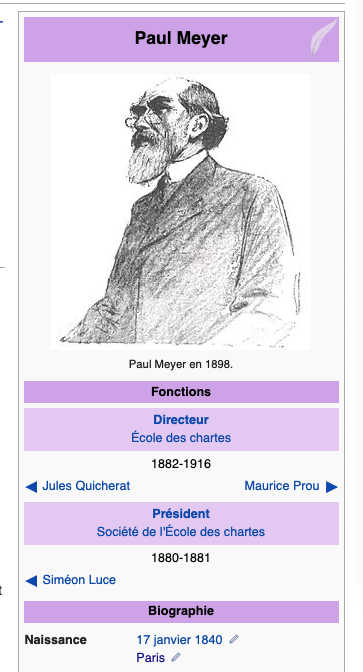 Logiciel libre (PHP/MySQL)
Assez simple à installer pour faire un essai,
En réalité : 
support et assistance professionnelle,  (exemple INIST / UL)
léger mais de haut niveau
Point fort, programmation par contributions 
Une page peut contenir le code d’un modèle (ex. infobox)
Un amateur initié peut appeler un modèle 
Un amateur bien formé peut développer un modèle
Un groupe amateur avec un expert est totalement autonome
Extensions multiples 
Musique, Sémantique, mathématiques…
Paul Meyer 2021, Ducloy
17
Galaxie WikiMedia Foundation
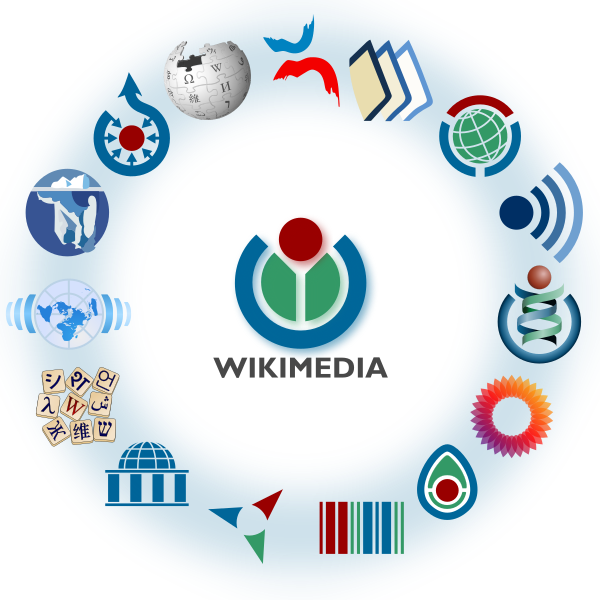 Ouvrages
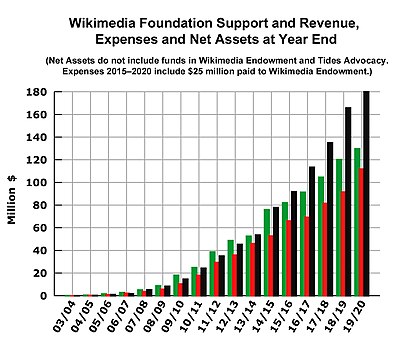 Entrepôts
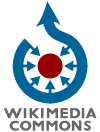 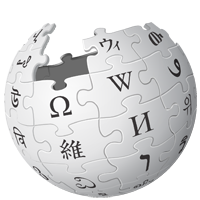 FR: 2.388.429
    11.728.290
EN : 6.436.960
    54.946.563
80.001.464
  images
  multimédia
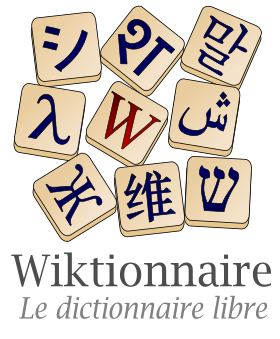 Bibliothèques
FR : 4 298 952

EN : 6,912,797
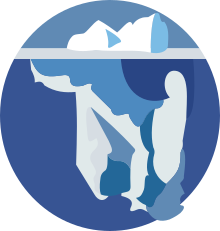 333.000
Livres en français
Paul Meyer 2021, Ducloy
18
Sites MediaWiki -> réseau Wicri
Dizaines de milliers 




Réseau Wicri
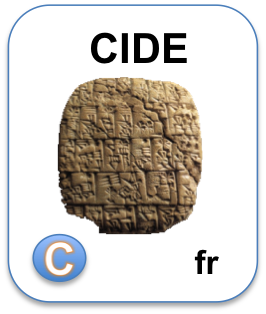 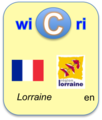 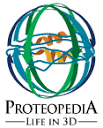 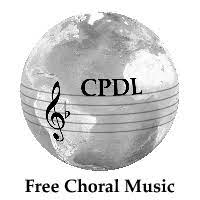 Encyclopédie
+ publications
Observatoires
Encyclopédique
Pilotage type CPER
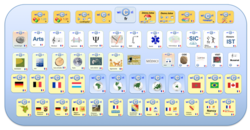 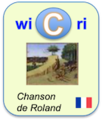 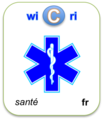 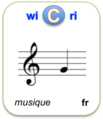 Encyclopédie + …
+ bibliothèque
Encyclopédie
+ serveurs
Hypertexte +++
Paul Meyer 2021, Ducloy
19
Wicri réflexion alternative et orthogonale
Galaxie Wikipédia, 
Des services assez classiques (encyclopédie, dictionnaire, bibliothèque)
Gigantisme pluri disciplinaire
Mécanismes de régulation ???
Wicri
Un réseau de sites thématiques, géographiques ou institutionnels
Où tous les services sont implantés
Comités scientifiques (modération, orientation…) visibles
Paul Meyer 2021, Ducloy
20
Pourquoi tant d’obstacles en Lorraine ?
Historique Wicri
2007 : Mission Ticri, portée par la DRRT en lien avec Nancy Université
Blocage INPL (incompatibilité avec Dir. Inf. + périmètre institutionnel)
2008 : Expérimentation Loria sur le CPER, bien perçue par PRST SGE
2010 Projet Wicri SGE, porté par le PRST SGE et NIT
Blocage Loria (Divergences technico scientifiques + périmètre institutionnel)
Migration site INPL (Nancy Université, NIT) – très bonne croissance
Blocage Université de Lorraine (profondes divergences scientifiques et politiques+ leader proche de la retraite + périmètre institutionnel (région lorraine et HAL)
2014 : Projet LorExplor (un retraité), porté par ISTEX (1 thésard) + DIST/CNRS
Migration site INIST – très bon bilan technico-scientifique
Difficultés suite à l’arrêt d’ISTEX et mutation de la DIST CNRS
2020 Projet scientifique soutenu par Paris 8 / Paragraphe
Paul Meyer 2021, Ducloy
21
Trésor de la langue française (dictionnaire)
1960 création de l’ARTLF (Recteur Paul Imbs)
Un Trésor (= corpus) numérique pour la recherche en linguistique
Valorisable par un pari : un dictionnaire 
1963 : Acquisition du Gamma 60
1969 : 600 ouvrages saisis
1971 : Tome 1 du dictionnaire
1972 : Passage au Cii 10070
1982 : ARTLF avec Chicago
1994 : dernier tome
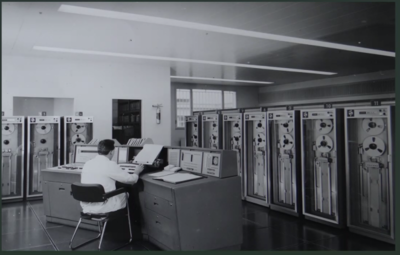 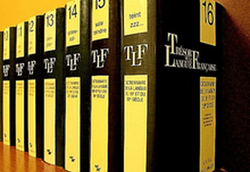 Paul Meyer 2021, Ducloy
22
Outils de production, fiches, groupes binaires
[…] pour chaque mot
[…| pour chaque occurrence 
un contexte de trois lignes, 
le mot étudié figurant 
obligatoirement 
dans la ligne du milieu
Le Gamma 60 produit des concordances
parfait pour les mots de faible fréquence.
Exemple : dodécaphonique (4)
Les concordances sont éditées sur « listing »
Dans les autres cas : les groupes binaires
Co occurrences sur 5 termes sémantiques avant ou après un exemple
Le corbeau fait son nid en haut des arbres.
Le système propose (sur un listing)
un ensemble de mots associés avec des listes d’exemples
Multiples algorithmes de classement sélection 
en fonction des fréqueunces des termes
Paul Meyer 2021, Ducloy
23
Groupes binaires (pour la mémoire)
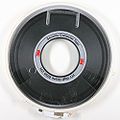 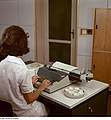 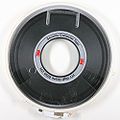 G60
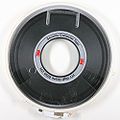 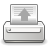 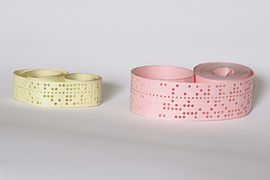 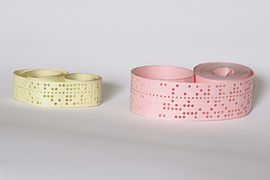 Texte corrigé
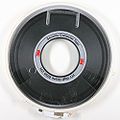 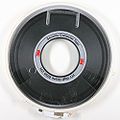 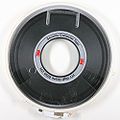 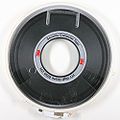 Lem.
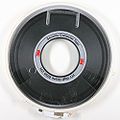 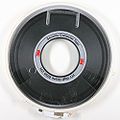 TRI
texte
mot
Mots triés
Paul Meyer 2021, Ducloy
24
Groupes binaires (suite)
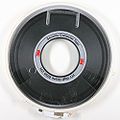 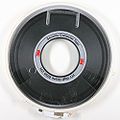 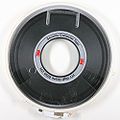 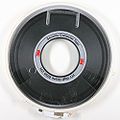 Cumul
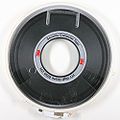 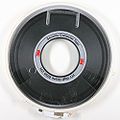 TRI
Mots triés
Abaca
Abaca
Abat
….
Couples 
Fréquence – mot

2 abaca
5 abat
…
Couples triés
Par fréqence
Paul Meyer 2021, Ducloy
25
Diffusion numérique, puis… arrêt
1972 : transfert sur IRIS 80 // Mais sans les concepteurs Bull 
1980 : Jacques Dendien rejoint le TLF
Stella : moteur de recherche grammatical dans les textes (Frantext)
Dictionnaire en ligne TLFi 
diffusé en CD-ROM en France en 2004
En parallèle sur Internet

Mais pas de reprise de l’édition (arrêtée en 1994)
Paul Meyer 2021, Ducloy
26
Réédition numérique hypertexte Dictionnaire de musique (J.-J. Rousseau)
Romilly
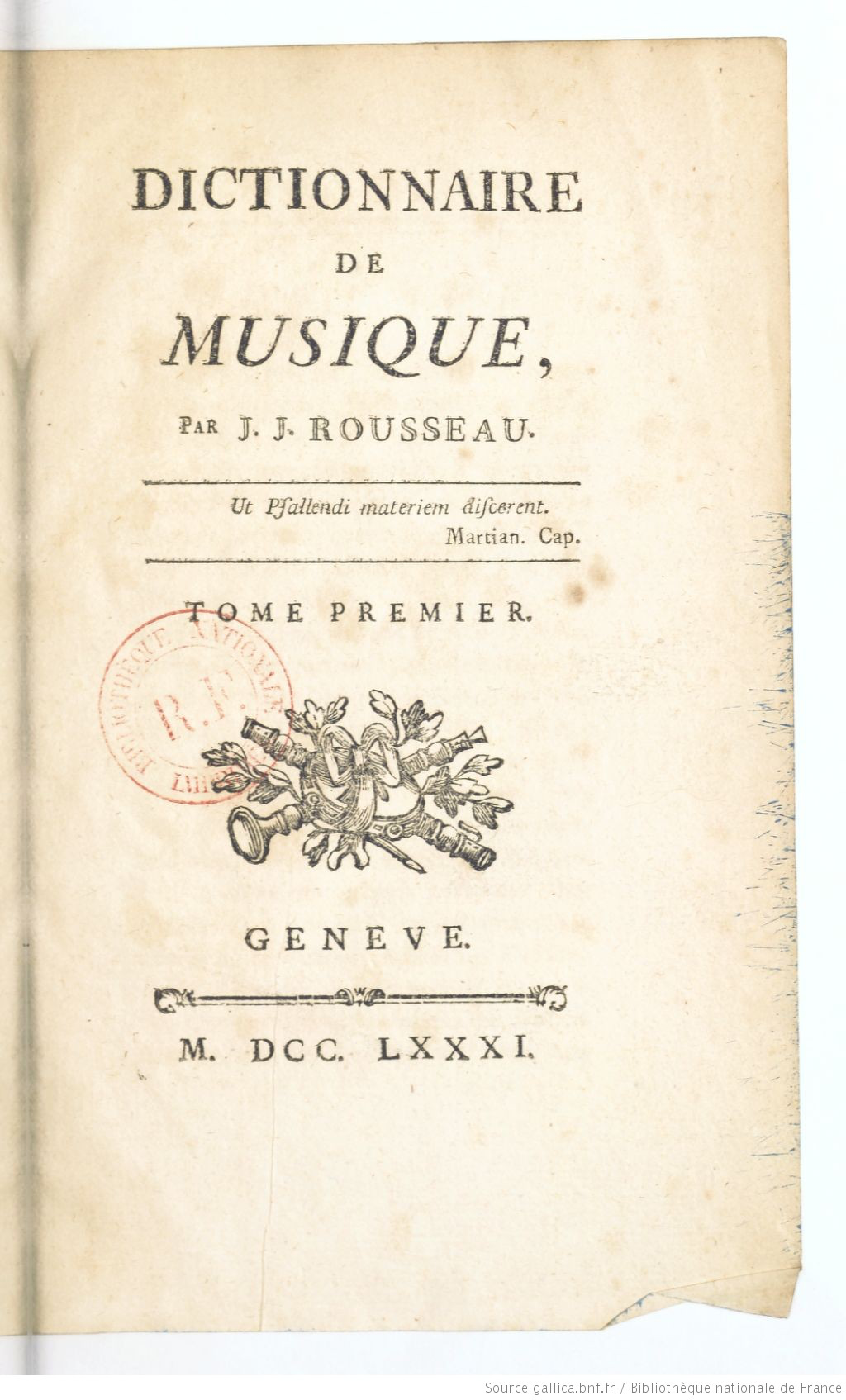 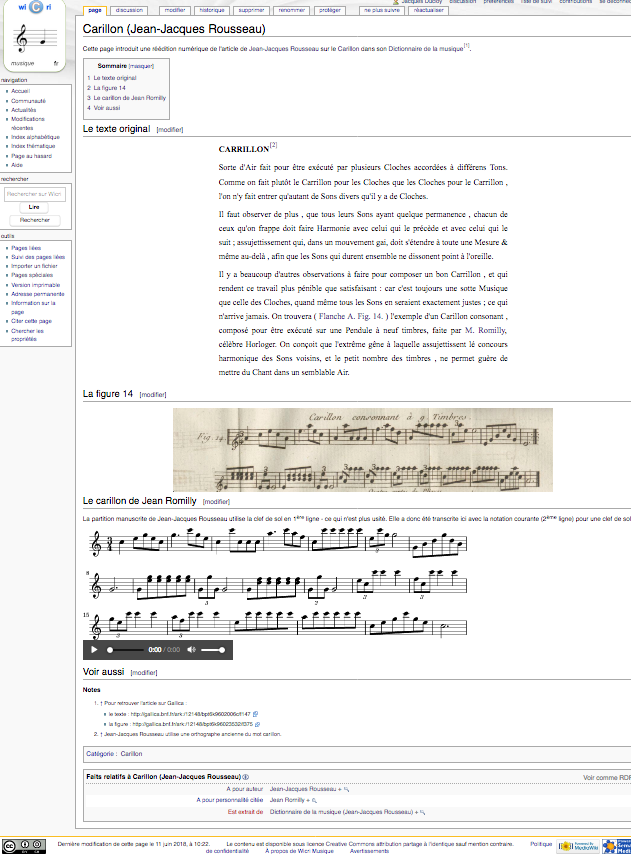 Dans le tome 1
Lien
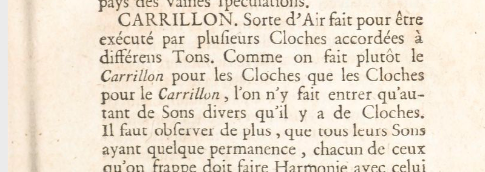 Dans le tome 2
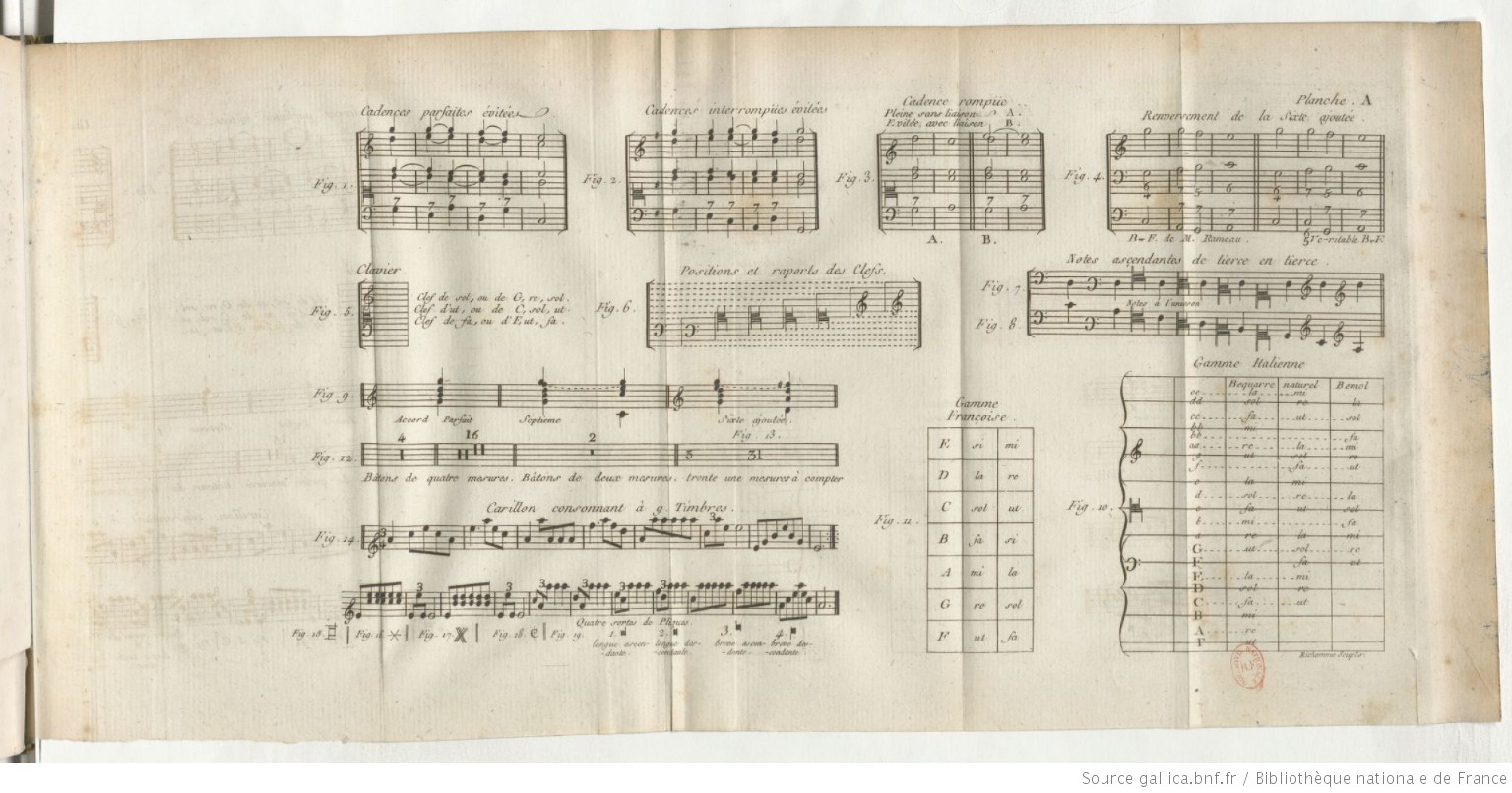 Le lecteur « non
solfégiste » peut
écouter la musique
Paul Meyer 2021, Ducloy
27
Le TLFi sur Wicri
Reprises et extensions d’article
Exemples sur Wicri/Santé
Respiratoire
Édentement
Mithridatiser
Paul Meyer 2021, Ducloy
28
Intelligence économique avec le CNRS
1946 : Bulletins signalétiques
Les sujets « intéressants » font l’objet d’un résumé en français…





1971 création des bases Pascal Francis 
400.000 ref. par an dans un normalisé format ISO 2709)
Accessible sur 2 serveurs sous le réseau Cyclades (Iria + CNET + Cii)
Sous le logiciel Mistral (navigation par thésaurus) réalisé par la Cii
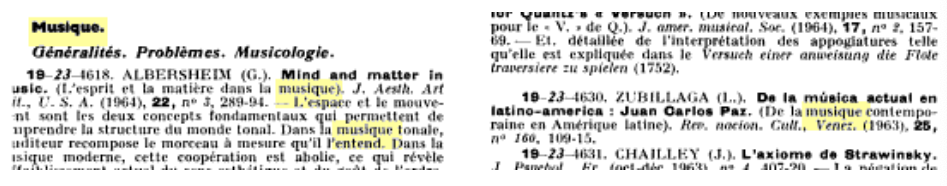 Paul Meyer 2021, Ducloy
29
Aux USA, les grands acteurs des années 80
En santé, la NLM 
1836 : Library of the Surgeon General’s Office
1879 : Index Medicus -> MEDLINE 
1981 250.000 refs par an (résumé d’auteur / thésaurus puissant MEsH)
Automatisé sur un ordinateur IBM 370 
La Library of Congress crée les formats MARC en 1968
Culture réseau : chaque bibliothèque possède son catalogue
 OCLC : Online Computer Library Center
1967 : Ohio College Library Center (Dublin)
1971 : catalogue collectif avec l’autre université de Dublin 
1978 : changement de statut (ouverture internationale)
2020 : réseau de 15.000 bibliothèques (dont l’UL)
1990 : Centre de recherche fédératif (1 à 3 membres de l’OCLC par projet)
Paul Meyer 2021, Ducloy
30
Du CDST/CDSH à l’INIST
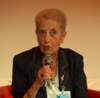 1978 : Nathalie Dusoulier à l’ONU 
Genève (local), New-York, Genêre (réseau ONU)
Présidente pour la normalisation CCF (Lc, NLM…)
Création de Télésystèmes Questel et fin de la CII
La compétence technologique CDST est externalisée
1981 retour N. Dusoulier au CNRS : INIST avec Goéry Delacôte
 transfert CDST + CDSH à Nancy
Informatisation de la bibliothèque (27 km de rayonnage)
fourniture de documents
Des photocopies aux documents numériques
Ticket modérateur
Filiale de commercialisation (modèle Biitish Library)
Paul Meyer 2021, Ducloy
31
Le Département Recherche et Produits nouveaux
Objectif : Création d’un centre d’expertise/excellence dans la compétence numérique
Renforcer les universités de Lorraine dans cet axe
Modèle OCLC : 28 ITA pour encadrer 15 projets
Indépendance technologique pour les bases de données
Bases départementales thématiques (en vue d’indexation assistée)
Investissement SGML/XML (5 ans avant la Library Of Congress)
Nouveaux produits : infométrie
Boite à outil SGML pour analyse de corpus
Paul Meyer 2021, Ducloy
32
Une cascade de décisions hasardeuses
1991 départ de Goéry Delacôte dans un contexte difficile
Le marché FDP n’est pas au rendez-vous
Conflit sur l’indépendance technologique (bases de données serveurs)
Conflit sur les choix informatiques
Mission Eisenmann => Groupe INIST (à privatiser)
Remplacements des nouveaux cadres (dont Nathalie Dusoulier) par des cadres venant du privé 
Suppression de la R&D
Retour à une chaine de production centralisée (sans coopérations)
Refus de vente aux laboratoires CBRS faisant de la fouille de données sur Pascal
1998 : suite à l‘échec de la stratégie Eisenmann : 
option indexation automatique (sans expérimentation préalable)
Les ingénieurs documentalistes sont invités à partir…
Paul Meyer 2021, Ducloy
33
Pendant ce temps aux USA : PubMed
Pas de FDP => les éditeurs alimentent PubMed
2000 : Accès devenant gratuit sur Internet => position hégémonique
Un nancéien (Olivier Bodenreider) dirige l’indexation assistée
Fouille de donnée encouragée
Projets collaboratifs (UMLS)
2020 : 900.000 articles par an
Chaque article est vu / indexé par 3 humains….
Un immense réseau de veille technologique
Paul Meyer 2021, Ducloy
34
Des voies pour l’avenir
Comparaisons
USA : Les institutions 
gèrent leurs bibliothèques et échangent des métadonnées  
Conservent leur expertise en technologie numérique
Font confiance à l’expertise humaine (modération, indexation assistée)
France : Les institutions 
Délèguent vers des services centralisés (exemple HAL)
Les institutions perdent leur maitrise (et leur expertise)
Ne font pas confiance (contrôle a priori, indexation automatique)
Apport des ateliers
Expérimenter l’édition numérique hypertexte de la connaissance
En maîtrisant l’exploration de corpus
Paul Meyer 2021, Ducloy
35
Exploration de corpus avec ISTEX
William Byrd
1.500 docs
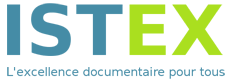 22.000.000
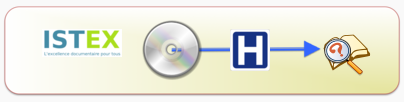 API
Aussois
Thulium
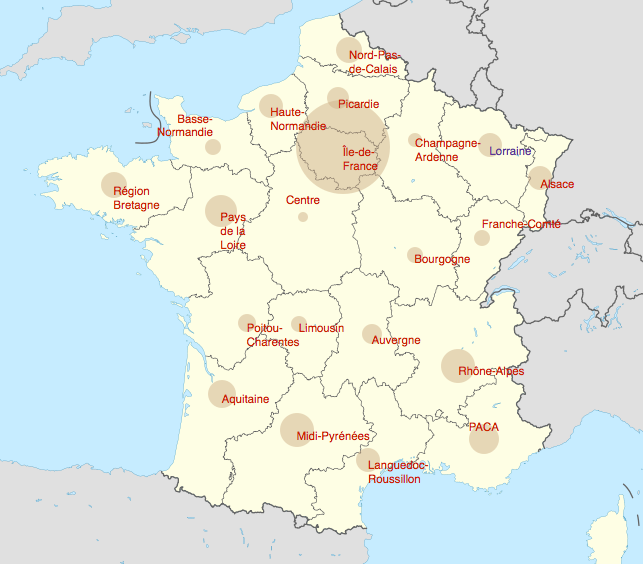 2.479 docs
7.064 docs
Paul Meyer 2021, Ducloy
36
ISTEX – Serveur – génération multibase
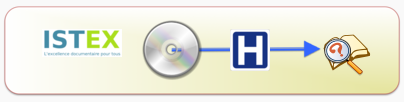 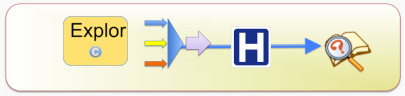 PHP
XML/TEI
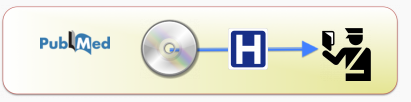 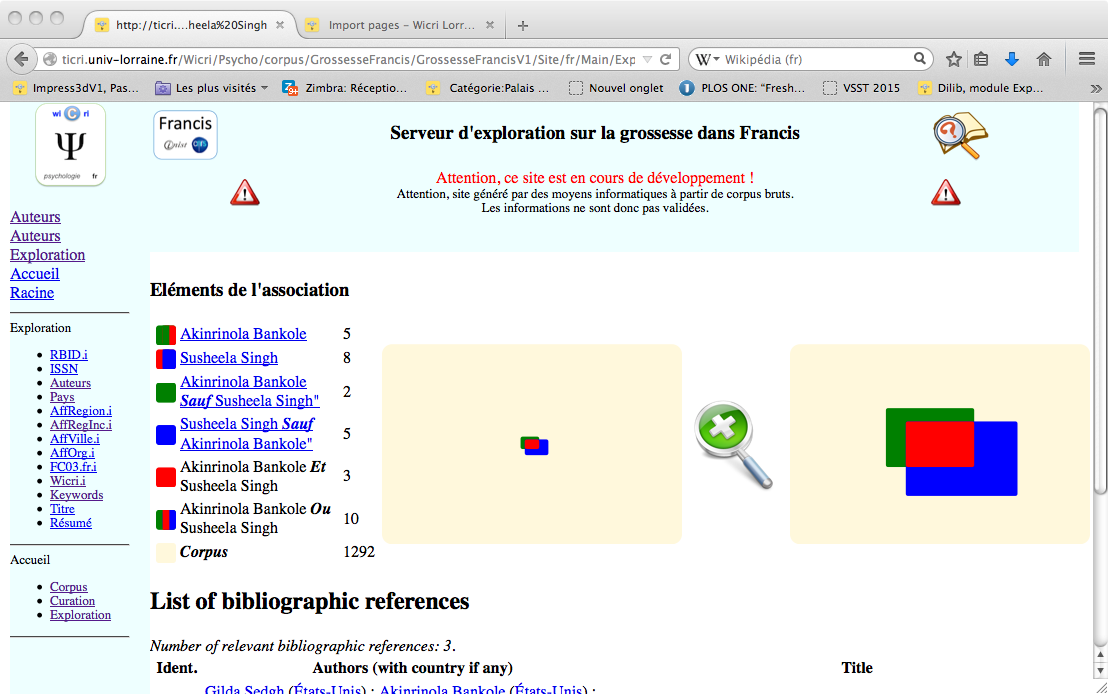 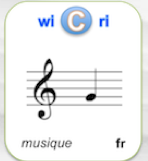 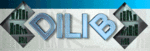 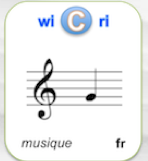 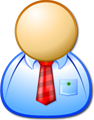 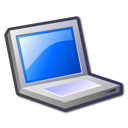 {{Explor plateforme MozartV1/Carte France|taille=400}}
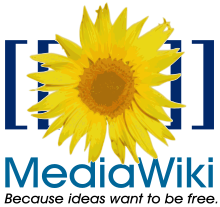 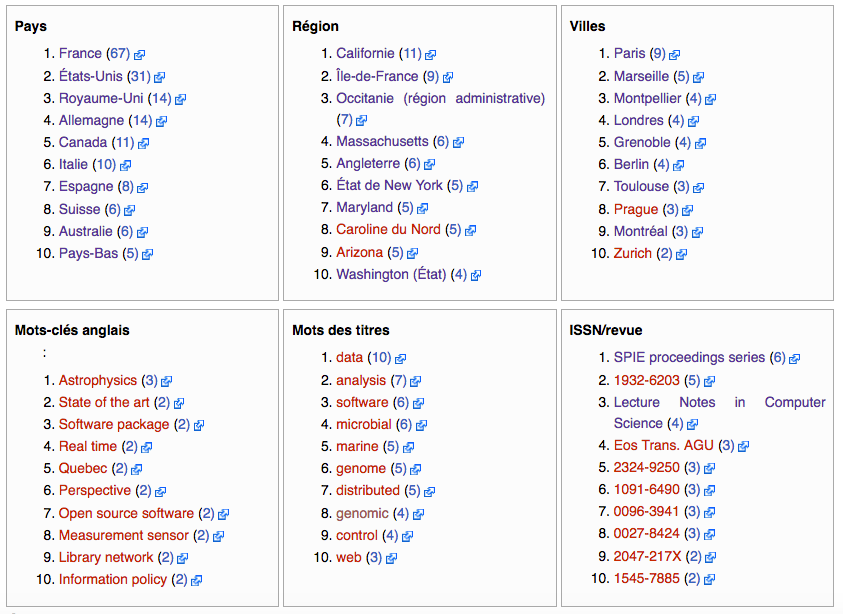 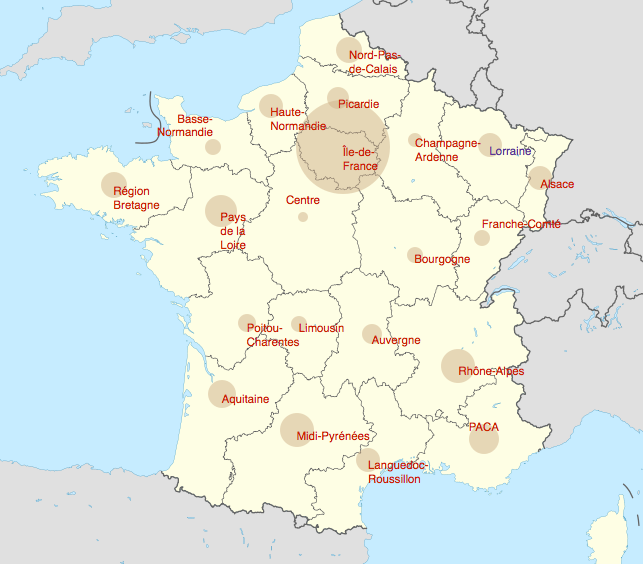 37
Santé : Serveurs à génération rapide (5’)PubMed : 33 millions de citations indexées
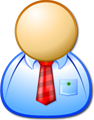 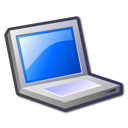 NlmPubMedExplorCorpus –q influenza –s 1000
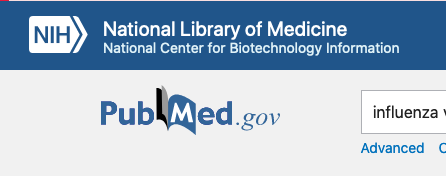 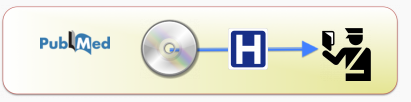 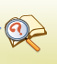 Pages
paramètres
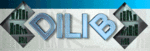 corpus
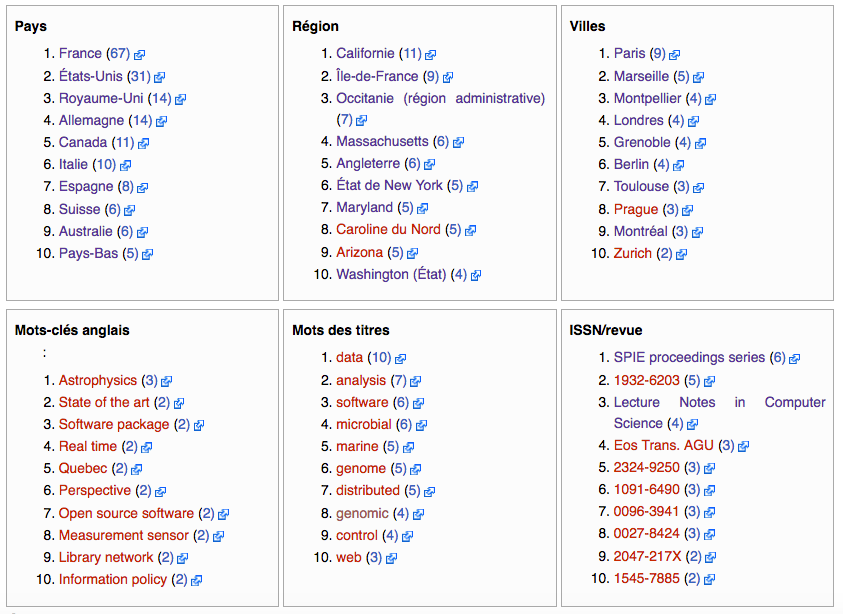 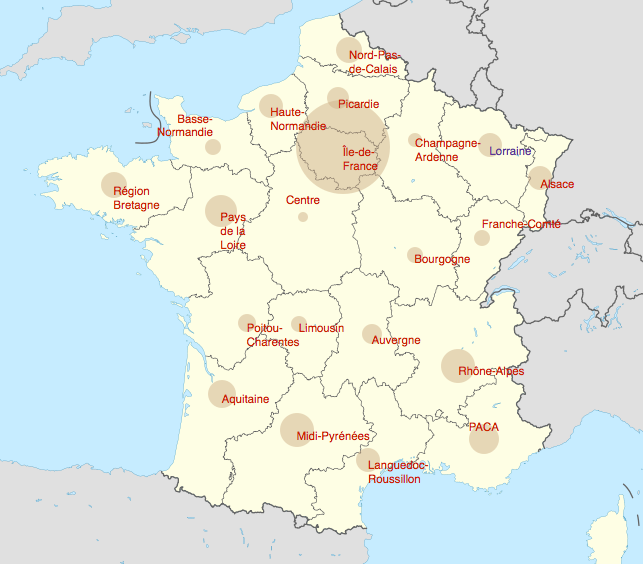 Base
Xml
MeSH english -> Français
Paragraphe 2021, Ducloy
38
Corpus : méfiance / curation
Exemple : Mozart
15.000 documents (Musique + médecine)
Quelques problèmes de type « avenue Mozart »
Plus sérieux :
Musique : peu de signalement d’affiliations
Médecine : forte politique d’affiliations
Les statistiques se focalisent sur la médecine…

Exemple : Parkinson en France
Parkinson : 90.000 documents
Extrait de 4000 documents : 
peu de bruit
Parkinson en France : 
beaucoup de bruit.

Quelle formation donner à un bibliothécaire pour accompagner un chercheur dans une démarche de curation?
CIDE 2019 Djerba
39
Exploration, Filtrage
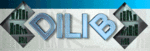 Quelles sont les œuvres de Mozart les plus citées dans un corpus ?
Idée générale : utiliser le catalogue Köchel
Résultat : Sonate KV. 448




Quelles sont les applications de « dance therapy » avec une dimension artistique ? 
Recherche de présence de chorégraphes (nom-prénom) en utilisant un filtre créé pour les noms binomiaux
HfdCat Data/Main/Exploration/biblio.hfd           \
  | SxmlFindText -r "[K][Vv]*[ \.]*[0-9][0-9]* »  \ 
  | SxmlSelect -p @5 -p @1 | sort | IndexBuildRec
CIDE 2019 Djerba
40
La Chanson de Roland, une histoire, une épopée
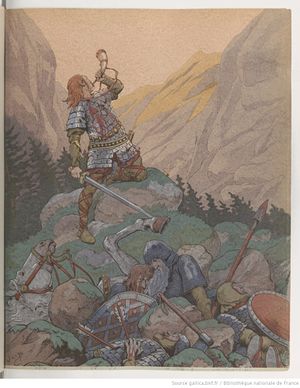 Le 14 aout 778, Charlemagne de retour d’Espagne perd l’arrière garde de son armée au col de Roncevaux
Ainsi est mort Roland
La légende introduit la trahison de Ganelon
L’attitude héroïque de Roland
Qui attend de mourir pour sonner de l’olifant
Qui brise le rocher avec Durandal son épée
Paragraphe 2021, Ducloy
41
La chanson de Roland, des manuscrits
Point de départ : inconnu, nombreuses hypothèses, 
nombreux manuscrits
Manuscrit de Venise
XIIIe siècle
6000 vers
419 couplets
Manuscrit de Paris
XIIIe siècle
Manuscrit d’Oxford (XIIe siècle ?)
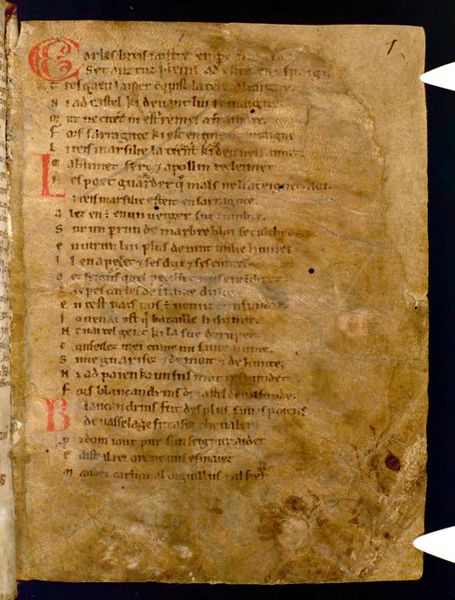 72 feuillets
Recto-verso
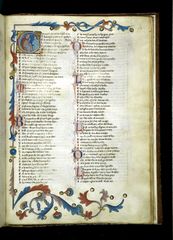 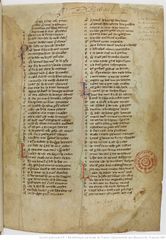 28?
Couplets
(Laisses)
4202 vers
Paragraphe 2021, Ducloy
42
La Chanson de Roland, problèmes et divergences
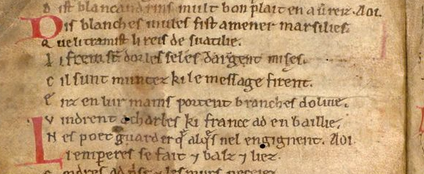 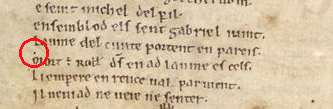 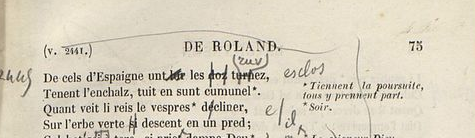 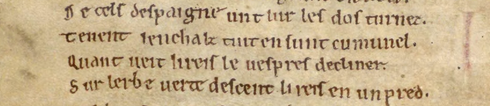 Paul Meyer 2021, Ducloy
43
La Chanson de RolandDes transcriptions, des traductions (centaines)
Francisque Michel (1837)
Première transcription
(Manuscrit d’Oxford)
Léon Gautier
Edition populaire
1881
Francisque Michel (1869)
Annoté par Paul Meyer
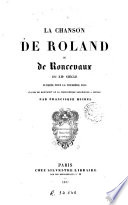 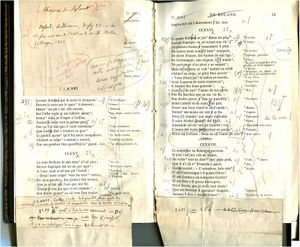 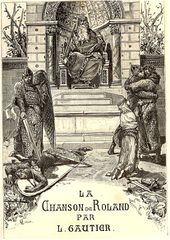 Paragraphe 2021, Ducloy
44
La Chanson de RolandUn oratorio de Gilles Mathieu
Des vers en assonance



Une mise en musique
En 10 mouvements
Sur une sélection de 200 vers
Pour chœurs SATB
Cor, orchestre à cordes
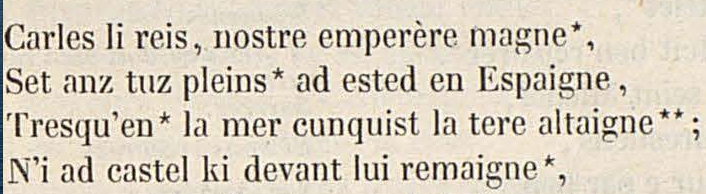 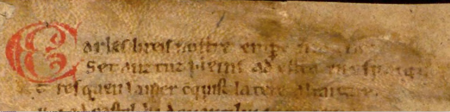 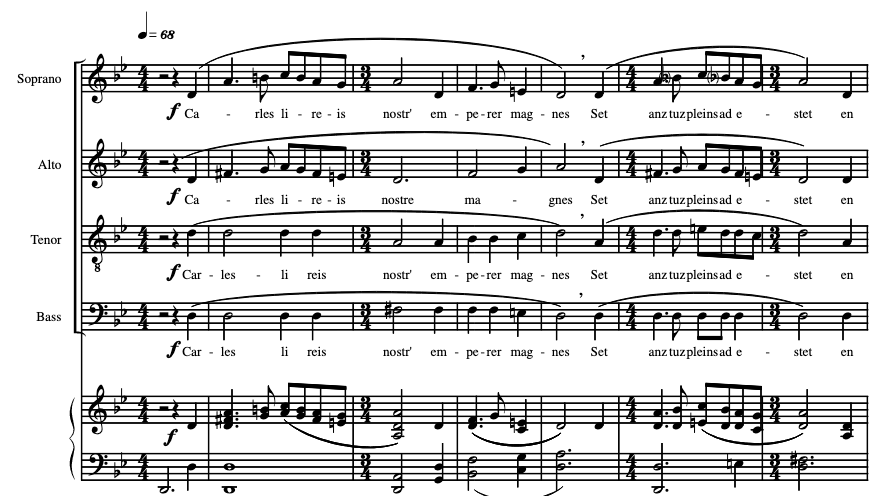 Paragraphe 2021, Ducloy
45
La Chanson de Rolandun gigantesque hypertexte
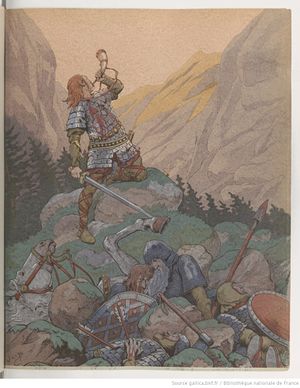 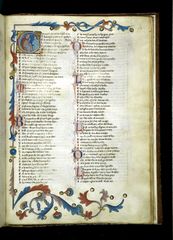 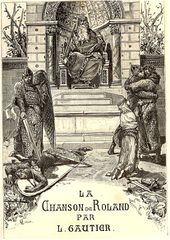 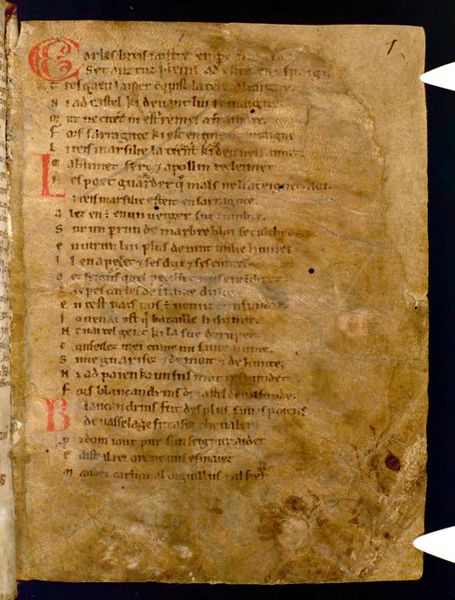 Feuillet
Laisse
Vers
F.
L.
V.
Chapitres
Pages
L.
V.
Notes
Mouvements
Partitions
V.
Mots
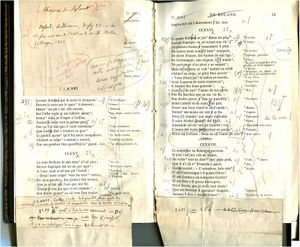 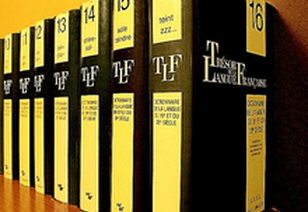 Encyclopédie
De la Chanson de Roland
46
Paragraphe 2021, Ducloy
Liens sémantiques…
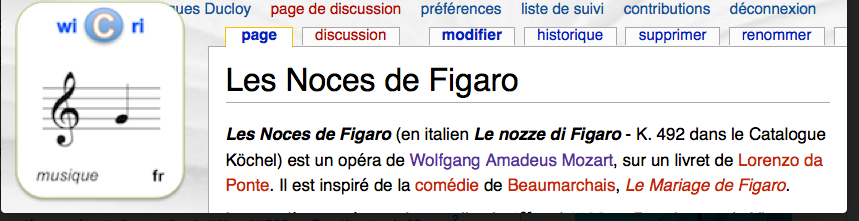 A pour auteur de livret
sur un livret de 
[[A pour auteur de livret::Lorenzo da Ponte]].
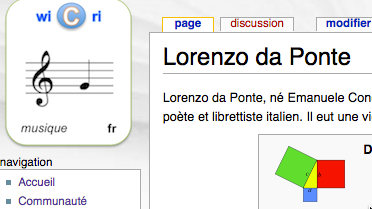 Semantic MediaWiki :
construction sémantique
Dans une approche RDF
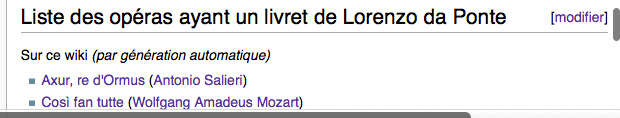 {{#ask:[[a pour auteur de livret::{{PAGENAME}}]]
| format=ul| ?A pour compositeur=compositeur :
Paul Meyer 2021, Ducloy
47
Autour de Paul Meyer
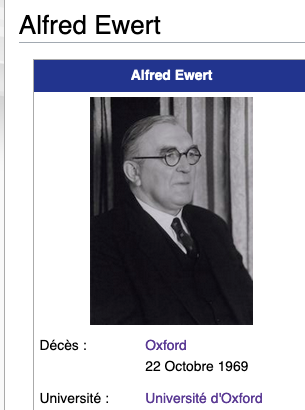 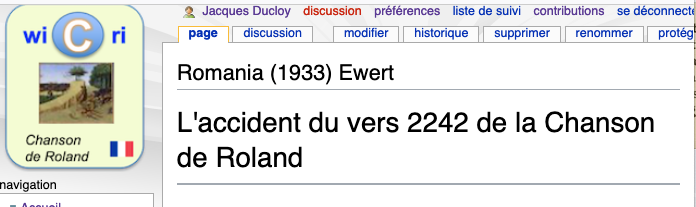 A pour
auteur
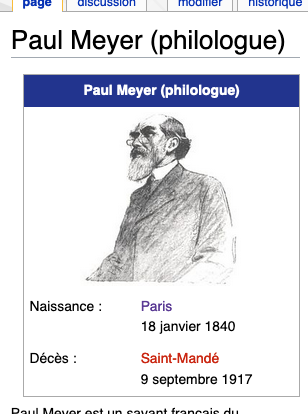 Est dans la revue
A pour
créateur
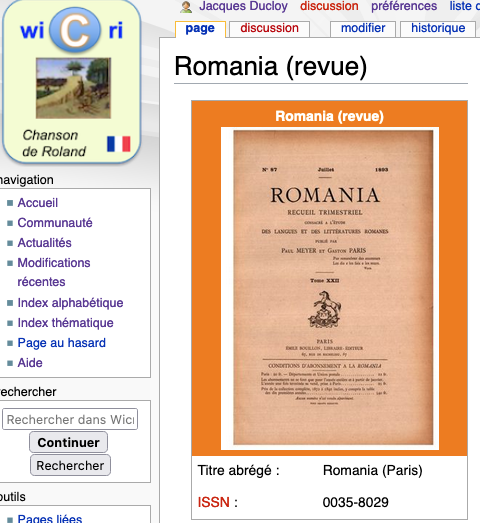 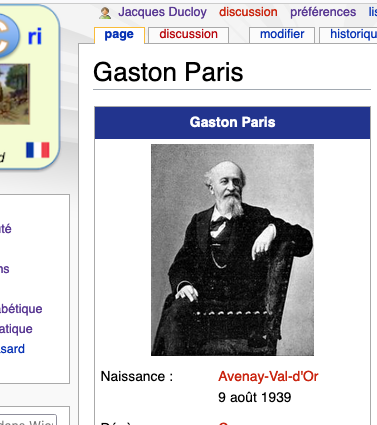 A pour
créateur
Paul Meyer 2021, Ducloy
48
Autour du wiki Wicri/Chanson de Roland
Navigation hypertexte dans les laisses, le feuillets les paragraphes des transcriptions, traduction, et…
Les systèmes  de l’oratorio de Gilles Mathieu,
Avec un blog pour dialoguer avec le compositeur…
A votre disposition pour des visites guidées… 
Projet musical (en imagination)
ACJ Lorraine/Grand Est + Wallonie + Luxembourg + Rhénanie
Introduction ouverture musicale Moyen Âge
Epilogue pacifique (style The Armed man Jenkins)
Site web tri-lingue Français Anglais Allemand (arabe ?)
Paragraphe 2021, Ducloy
49